Tutorial3: NEMO5 Models
Jean Michel D. Sellier,
Tillmann Kubis, Michael Povolotskyi, 
Jim Fonseca, Gerhard Klimeck
Network for Computational Nanotechnology (NCN)
Electrical and Computer Engineering
A short introduction
A short introduction…
A short introduction
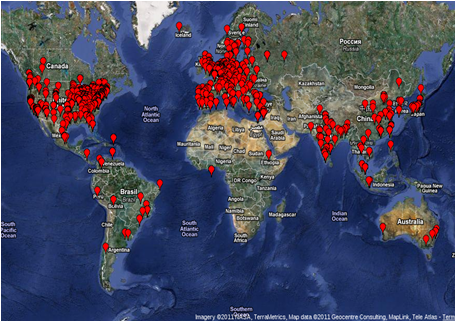 18 years development
Texas Instruments
NASA JPL
Purdue
Peta-scale Engineering
Gordon Bell
Science, Nature Nano
…in this tutorial
…in this tutorial
…in this tutorial
Why should one use a atomistic approach today?
Why should one use a atomistic approach today?

What are the models implemented?

How to prototype a new solver?

Example of simulations

Exercises
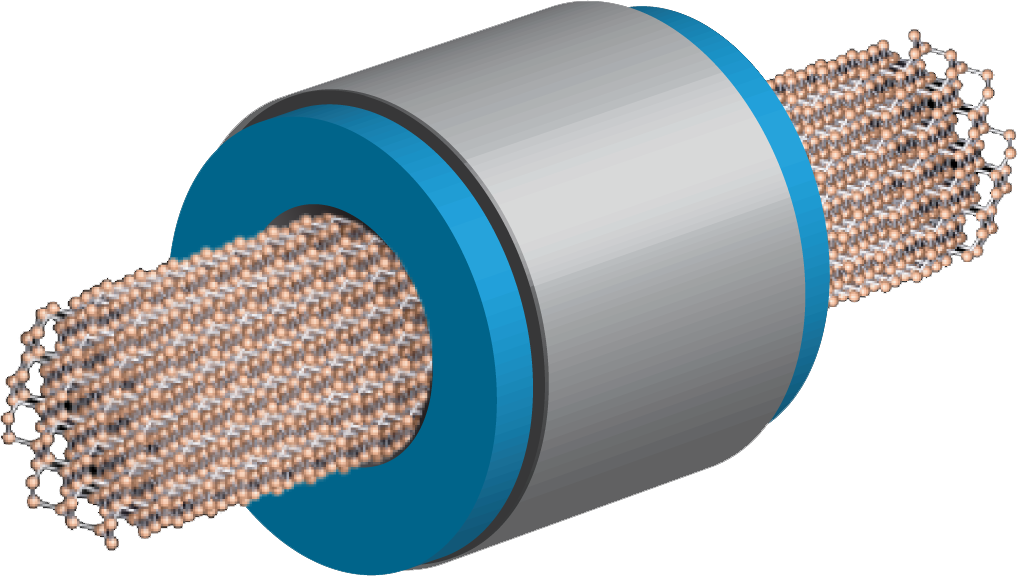 …in this tutorial
Why should one use a atomistic approach today?

What are the models implemented?
Why should one use a atomistic approach today?

What are the models implemented?

How to prototype a new solver?

Example of simulations

Exercises
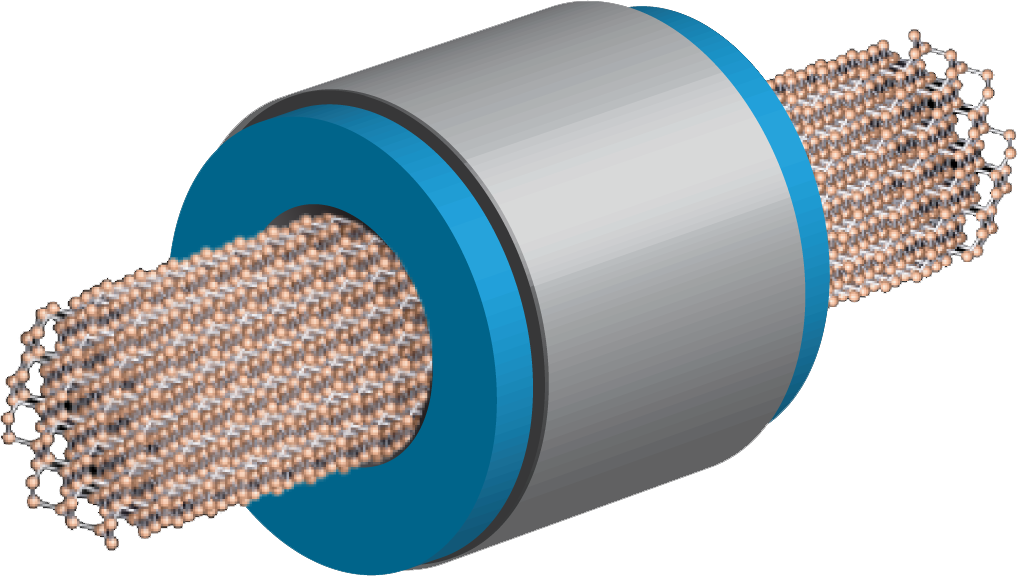 …in this tutorial
Why should one use a atomistic approach today?

What are the models implemented?

How to prototype a new solver?
Why should one use a atomistic approach today?

What are the models implemented?

How to prototype a new solver?

Example of simulations

Exercises
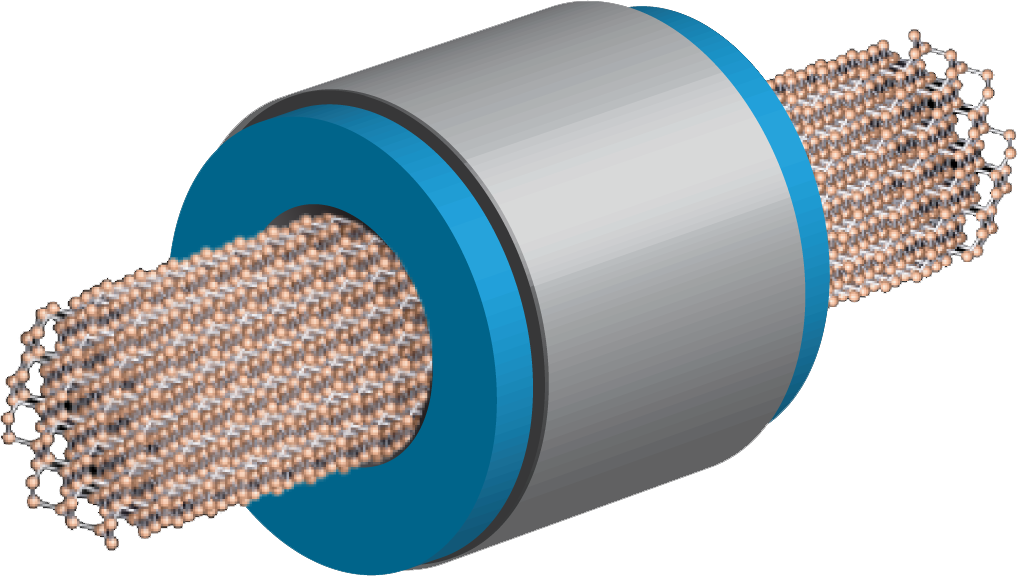 …in this tutorial
Why should one use a atomistic approach today?

What are the models implemented?

How to prototype a new solver?

Example of simulations
Why should one use a atomistic approach today?

What are the models implemented?

How to prototype a new solver?

Example of simulations

Exercises
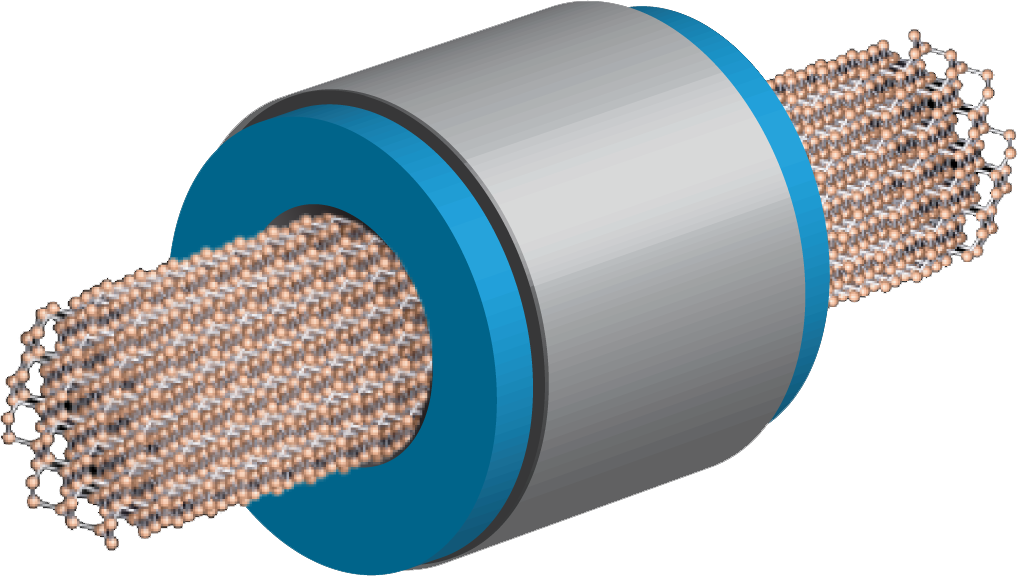 …in this tutorial
Why should one use a atomistic approach today?

What are the models implemented?

How to prototype a new solver?

Example of simulations

Exercises
Why should one use a atomistic approach today?

What are the models implemented?

How to prototype a new solver?

Example of simulations

Exercises
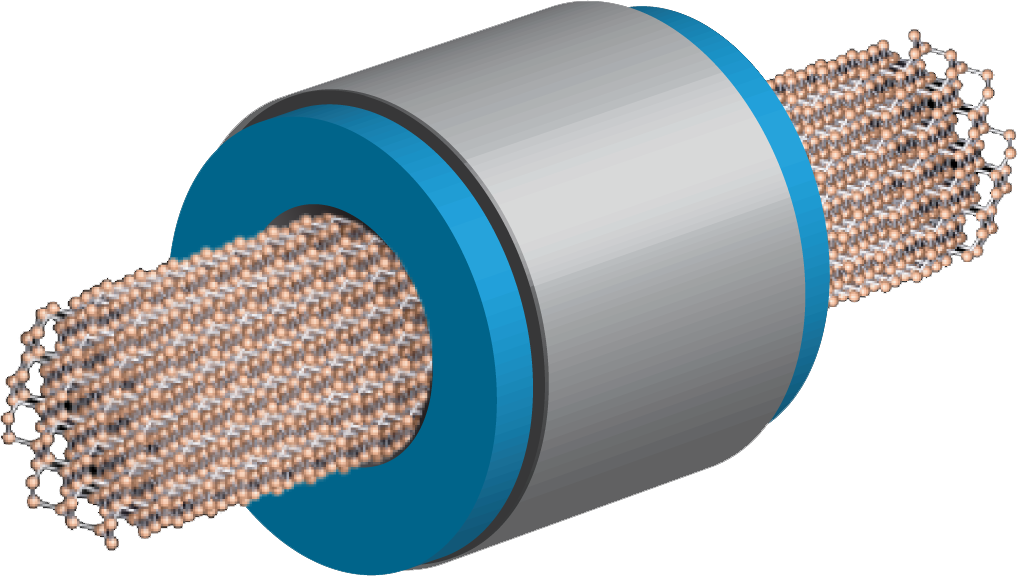 Why an Atomistic approach?
Why an atomistic approach?
The miniaturization of devices has reached the point where thenumber of atoms is countable.







Simulation and STM image of a Silicon wire, only 1 atom tall, 4 atoms wide!!
[1] B. Weber, et al. “Ohm’s Law Survives to the Atomic Scale”, Science 6 January 2012, Vol. 335 no. 6064 pp. 64-67 DOI: 10.1126/science.1214319
[2] http://physicsforme.wordpress.com/2012/01/07/ohms-law-survives-to-the-atomic-scale/
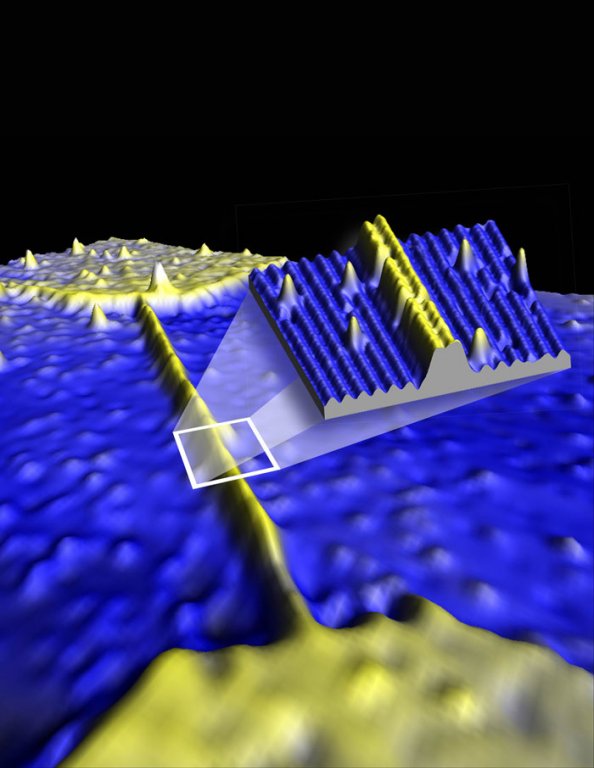 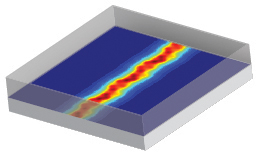 Why an atomistic approach?
The miniaturization of devices has reached the point where geometries are in 3 dimensions.













[3] www.intel.com
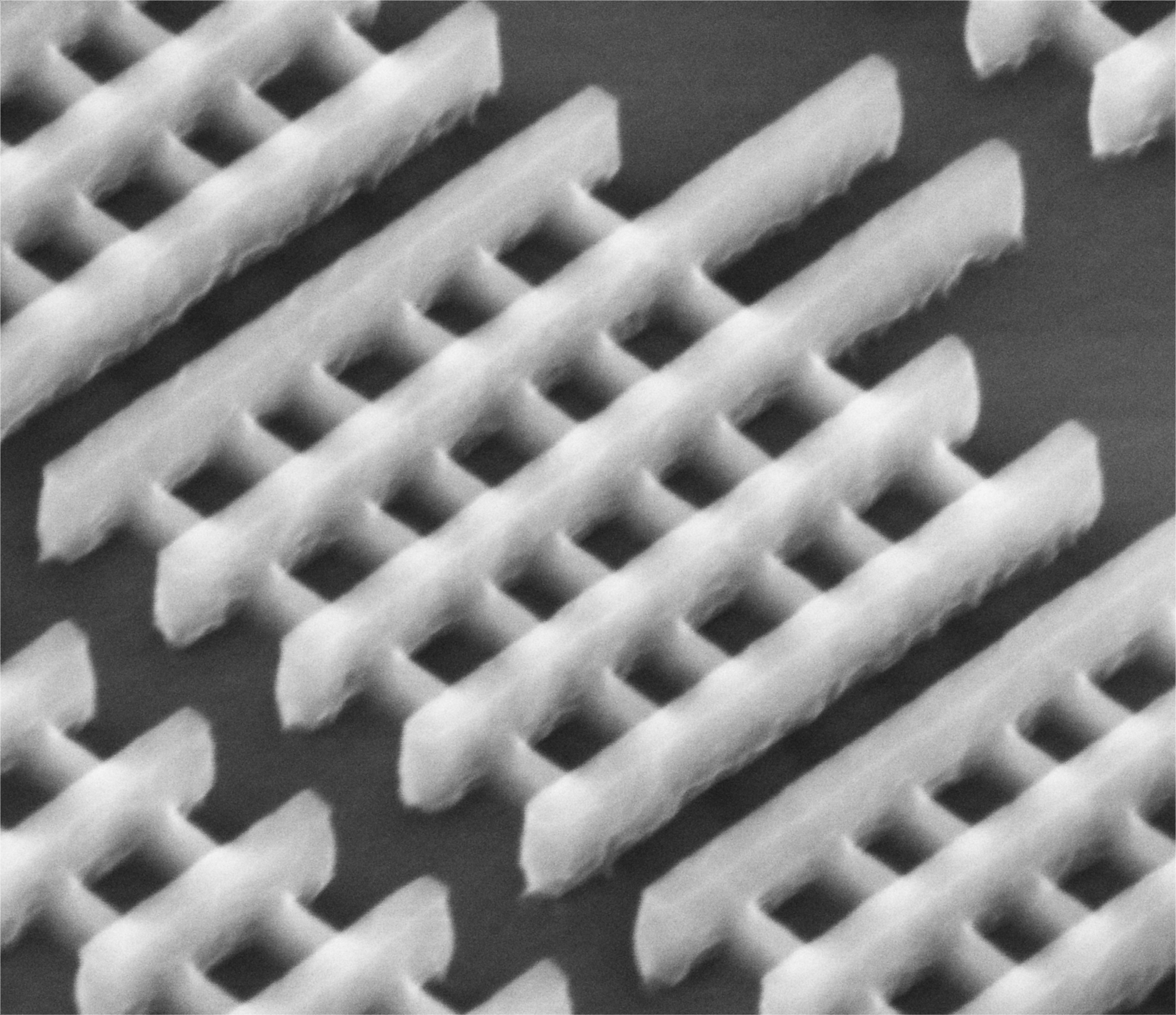 Multi-scale and Multi-Physics approaches
Multi-Scale approach
Multi-scale and Multi-Physics approaches
Many modern devices can be considered as constituted of a fully quantum active (small) area and a fully semi-classical (big) area.








[10] http://purdue.academia.edu/GerhardKlimeck/Papers/1238240/Quantum_and_semi-classical_transport_in_NEMO_1-D
Many modern devices can be considered as constituted of a fully quantum active (small) area and a fully semi-classical (big) area.
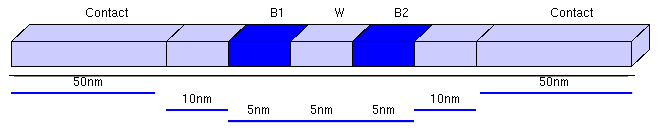 Multi-scale and Multi-Physics approaches
Multi-Physics approach
Multi-scale and Multi-Physics approaches
Several modern device need a multi-physics approach.
[13] M. Usman et al., “Moving Toward Nano-TCAD Through Multimillion-Atom Quantum-Dot Simulations Matching Experimental Data”, IEEE Transactions on Nanotechnology, Vol. 8, No. 3, May 2009.
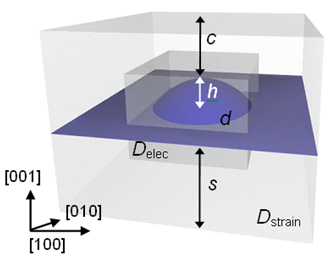 Multi-scale and Multi-Physics approaches
Long range calculationsStrain experienced by an InAs dot inside a GaAs structure.
Short range calculationsWavefunctions inside a InAs dot or in a small area surrounding the InAs dot.
Strain experienced by an InAs dot inside a GaAs structure.
Wavefunctions inside a InAs dot or in a small area surrounding the InAs dot.
What are the models implemented in NEMO5?
What are the models implemented in NEMO5?
What are the models implemented in NEMO5?
Note:

NEMO5 can be seen as a general framework so it can virtually contain any number of model (solver).


The real question to ask is:What are the model implemented so far..
Note:

NEMO5 can be seen as a general framework so it can virtually contain any number of model (solver).


The real question to ask is:What are the model implemented so far..
What are the models implemented in NEMO5?
D1
InAs
D2
GaAs
AlSb
InP
D3
Si
Ge
Materials 
definition
Domain definition
Simulation
Domains consist of regions
Every region has a material
Domains go to solvers
Solvers interaction
Definition of solver input/output
What are the models implemented in NEMO5?
The models/methods so far implemented in NEMO5 are divided in categories:Strain modelsPhononsTight Binding methodElectronic StructureTransport
The models/methods so far implemented in NEMO5 are divided in categories:
What are the models implemented in NEMO5?
The models/methods so far implemented in NEMO5 are divided in categories:Strain modelsPhononsTight Binding methodElectronic StructureTransport
The models/methods so far implemented in NEMO5 are divided in categories:Strain models
What are the models implemented in NEMO5?
The models/methods so far implemented in NEMO5 are divided in categories:Strain modelsPhononsTight Binding methodElectronic StructureTransport
The models/methods so far implemented in NEMO5 are divided in categories:Strain modelsPhonons
What are the models implemented in NEMO5?
The models/methods so far implemented in NEMO5 are divided in categories:Strain modelsPhononsTight Binding methodElectronic StructureTransport
The models/methods so far implemented in NEMO5 are divided in categories:Strain modelsPhononsElectronic Structure
What are the models implemented in NEMO5?
The models/methods so far implemented in NEMO5 are divided in categories:Strain modelsPhononsTight Binding methodElectronic StructureTransport
The models/methods so far implemented in NEMO5 are divided in categories:Strain modelsPhononsElectronic StructureTransport
What are the models implemented in NEMO5?
Strain Models
Strain Models
What is a strain?A crystal experiences strain when it undergoes some stress which raises its internal energy in comparison to its strain-free reference compound.
Strain Models
What is a strain?A crystal experiences strain when it undergoes some stress which raises its internal energy in comparison to its strain-free reference compound.
When does a crystal experience it?Nanostructures composed of materials with different lattice constants always exhibit strain.
Strain Models
Stranski-Krastanow Growth
Self-Assembly Process  InAs deposition on GaAs substrate
InAs (0.60583 nm)
First Layer (wetting layer) ~ 1ML
GaAs (0.56532 nm)
GaAs
InAs
InAs
GaAs
GaAs
Strain Models
Valence Force Field
Harmonic
Anharmonic
Keating
Several flavors
Strain Models
The strain calculations is an optimization problem.Strategy:We calculate the total energy of the crystal and find the atoms position that minimize the total energy.Method:The minimization is done by means of a Newton optimization method that is based on the calculation of the Jacobian and the Hessian of the total elastic energy.
Strategy:We calculate the total energy of the crystal and find the atoms position that minimize the total energy.
Strain Models
The strain calculations is an optimization problem.Strategy:We calculate the total energy of the crystal and find the atoms position that minimize the total energy.Method:The minimization is done by means of a Newton optimization method that is based on the calculation of the Jacobian and the Hessian of the total elastic energy.
Strategy:We calculate the total energy of the crystal and find the atoms position that minimize the total energy.Method:The minimization is done by means of a Newton optimization method that is based on the calculation of the Jacobian and the Hessian of the total elastic energy.
Strain Models
Strain Solver Options
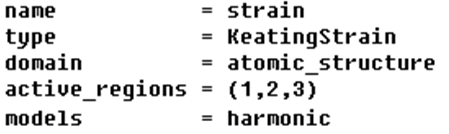 Strain Solver Options
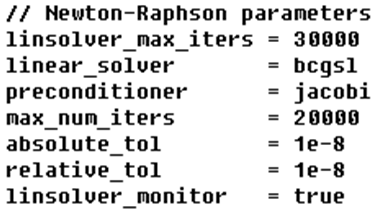 Strain Solver Options
models




linear_solver


preconditioner
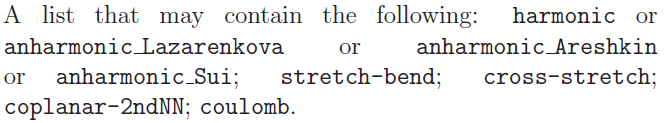 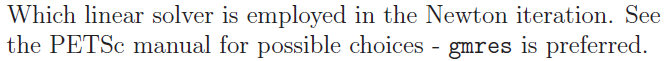 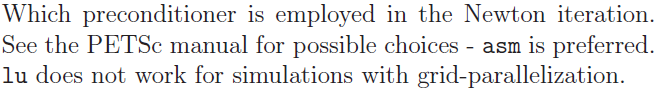 Strain Solver Options
max_num_iters


absolute_tol



relative_tol
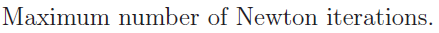 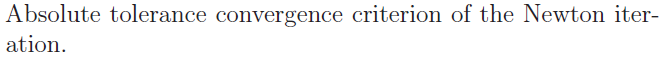 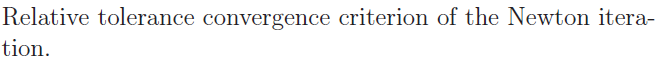 Strain Solver Options
More options in the manual…
Electronic Structure
Electronic Structure
Electronic Structure
Electronic structure of a device can be studied by means of Schroedinger-Poisson systems in tight-binding formalism.The Schroedinger equation is rewritten using the tight-binding method.The Schroedinger equation is solved on a atomistic meshThe Poisson equation is solved on a Finite Element Mesh (FEM).
Electronic structure of a device can be studied by means of Schroedinger-Poisson systems in tight-binding formalism.
Electronic Structure
Electronic structure of a device can be studied by means of Schroedinger-Poisson systems in tight-binding formalism.The Schroedinger equation is rewritten using the tight-binding method.The Schroedinger equation is solved on a atomistic meshThe Poisson equation is solved on a Finite Element Mesh (FEM).
Electronic structure of a device can be studied by means of Schroedinger-Poisson systems in tight-binding formalism.Schroedinger equation - tight-binding.Poisson equation - Finite Element Mesh (FEM).
Tight-Binding Method
The underlying ideas of the tight-binding approach are:electrons are considered to be tight binded to the potential core.selection of a basis consisting of atomic orbitals (such as s, p, d, f, and s*) centered on each atom.





[12] http://thisquantumworld.com/wp/the-technique-of-quantum-mechanics/the-hydrogen-atom/
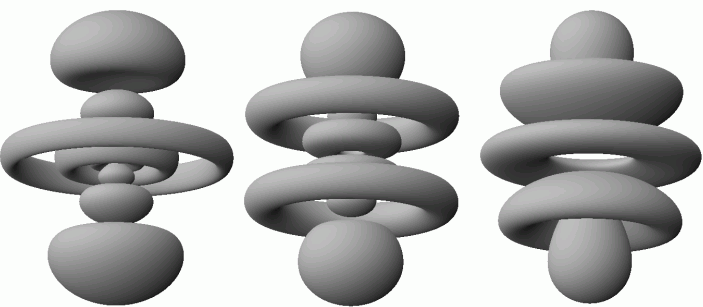 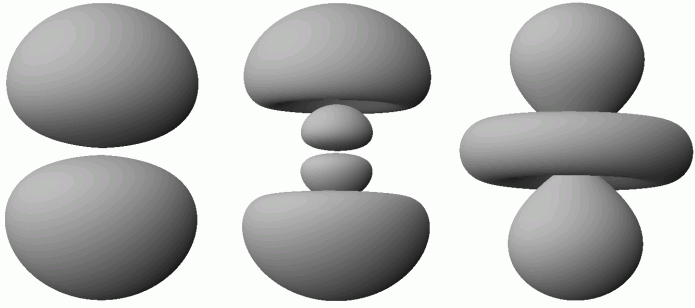 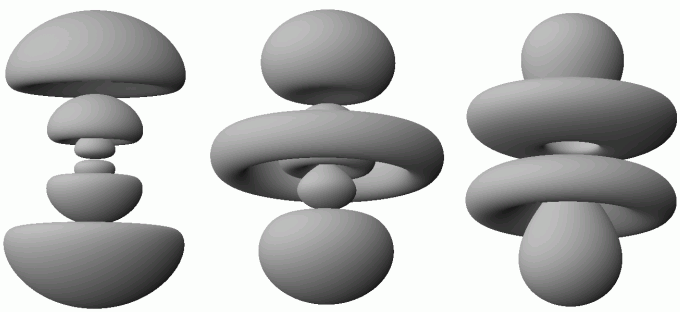 A few words on passivation
In-plane quantum well bandstructure
Bare surfaces
Passivated surfaces
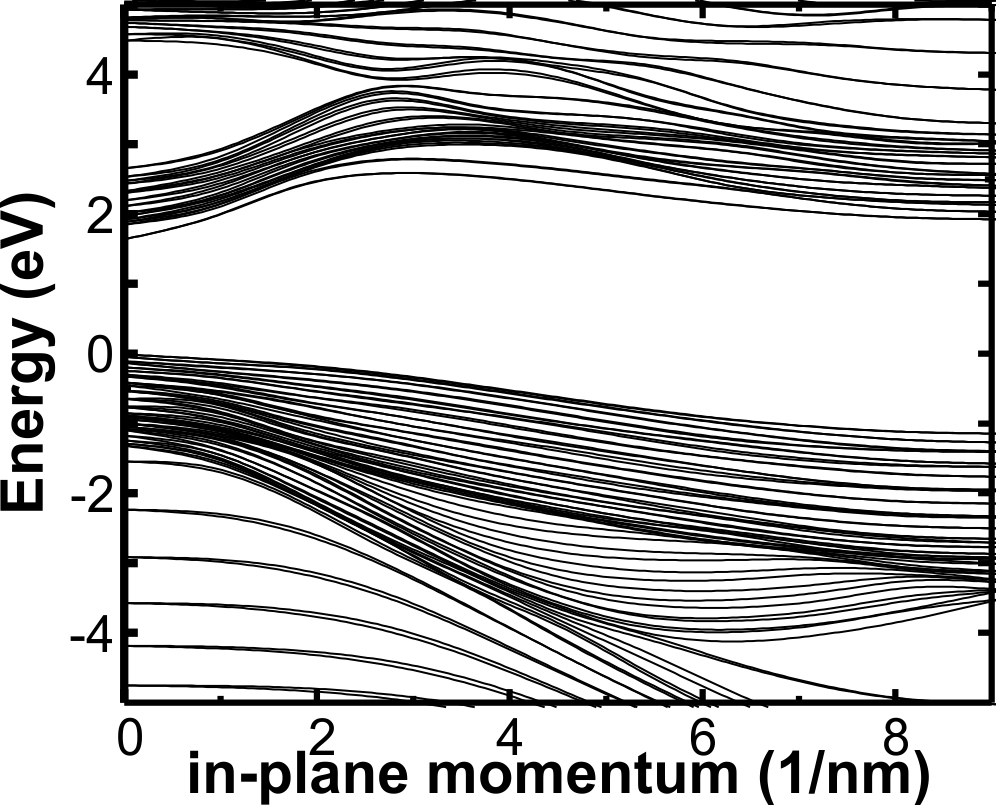 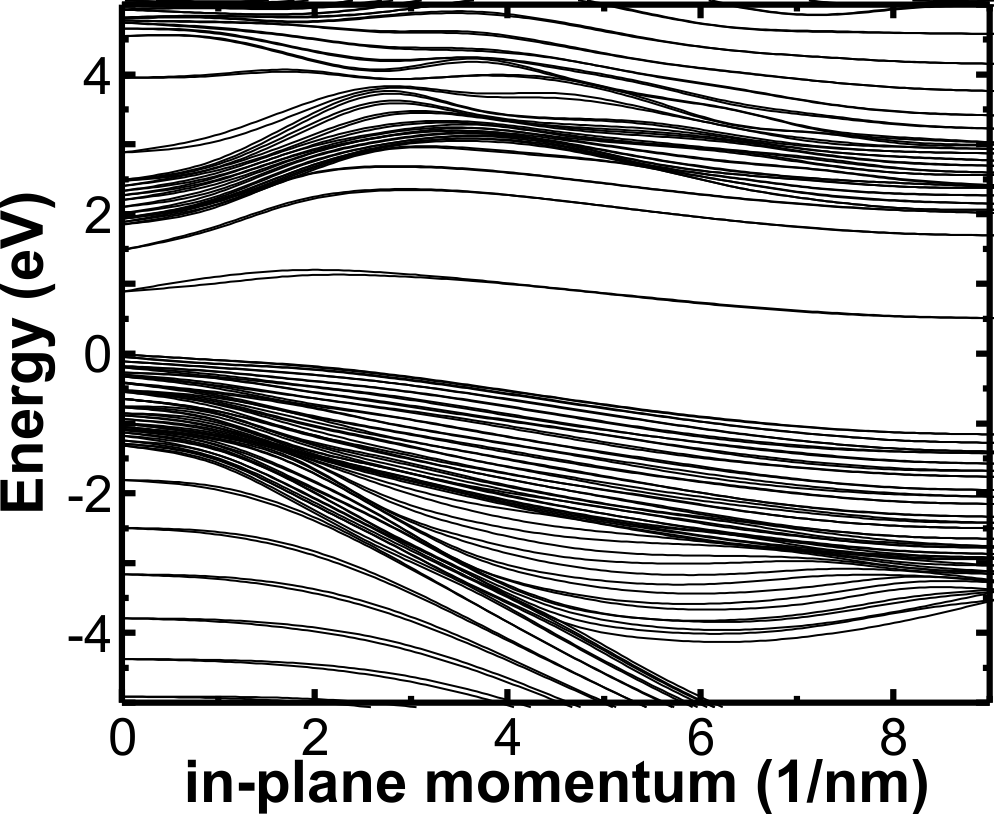 Bulk band gap
Bulk band gap
Result:
Surface states successfully shifted to high energies
Example: 1Dhetero
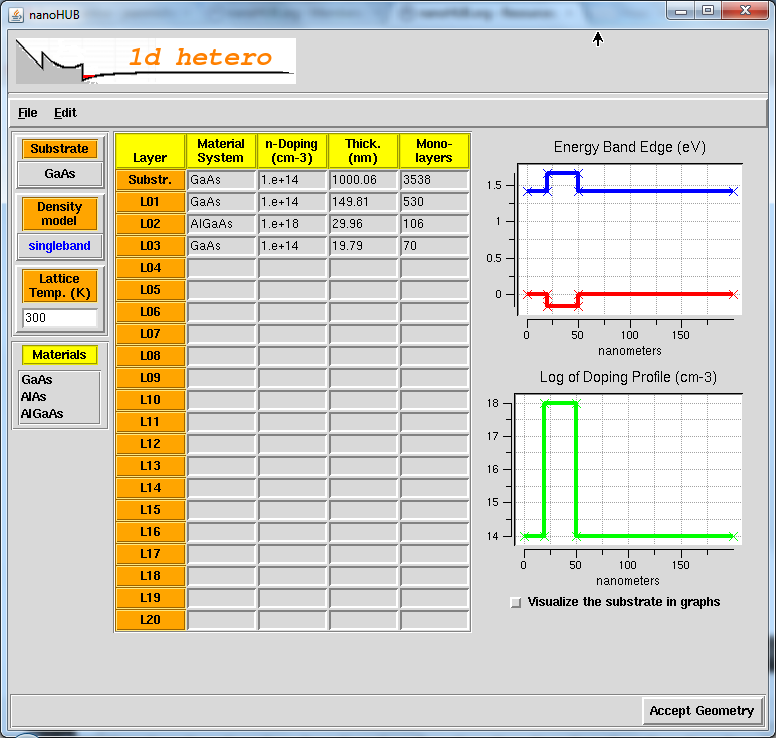 Poisson Solver Options
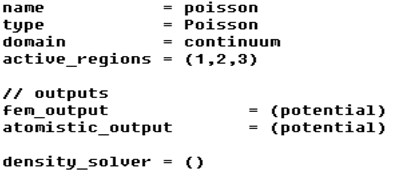 Poisson Solver Options
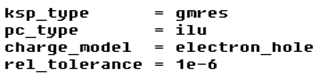 Poisson Solver Options
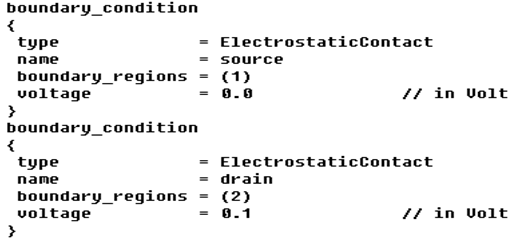 Poisson Solver Options
atomistic_output
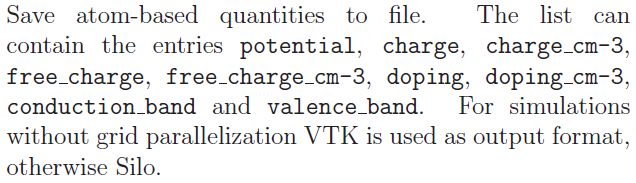 Poisson Solver Options
node_potential_output
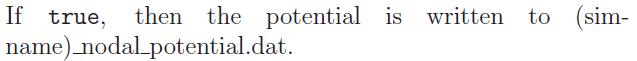 Poisson Solver Options
one_dim_output
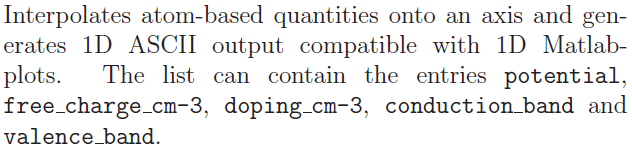 Poisson Solver Options
one_dim_output_average
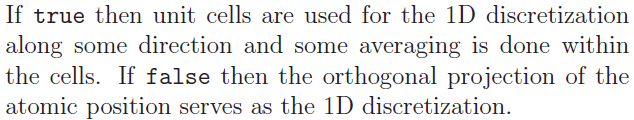 Poisson Solver Options
ksp_type
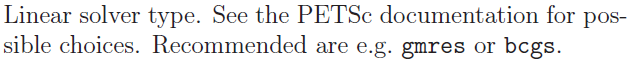 Poisson Solver Options
pc_type
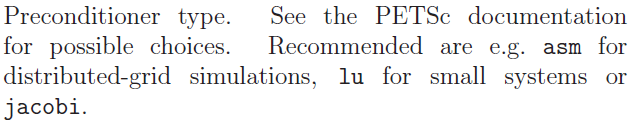 Poisson Solver Options
linear_solver_maxit
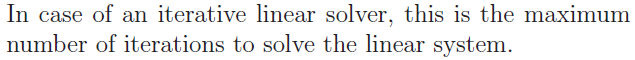 Poisson Solver Options
max_iterations


max_nonlinear_steps


max_function_evals



rel_tolerance
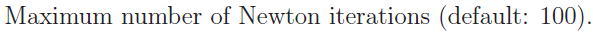 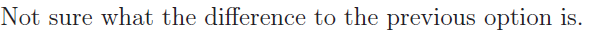 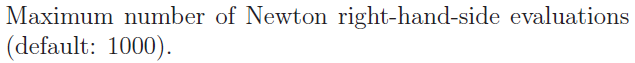 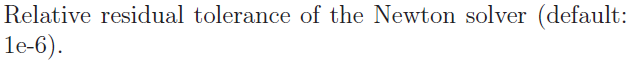 Poisson Solver Options
step_abs_tolerance



step_rel_tolerance
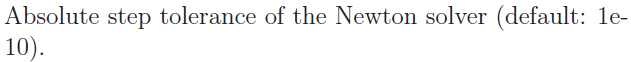 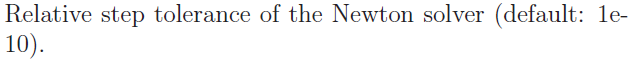 Poisson Solver Options
More options in the manual…
Schroedinger Solver Options
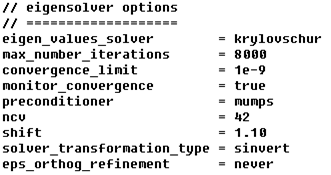 Schroedinger Solver Options
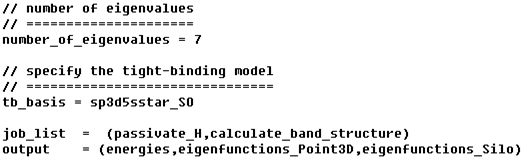 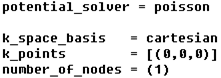 Schroedinger Solver Options
tb_basis


job_list
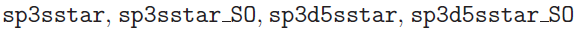 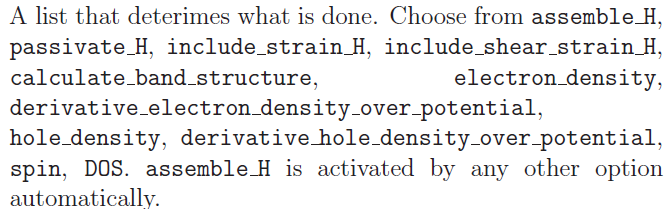 Schroedinger Solver Options
eigen_values_solver
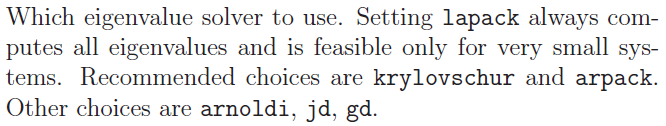 Schroedinger Solver Options
eigen_values_solver
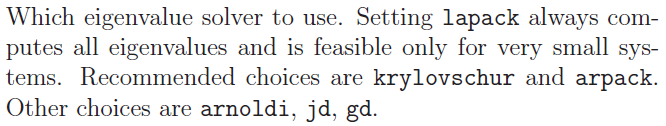 New!
Lanczos Solver
Schroedinger Solver Options
output






output_precision
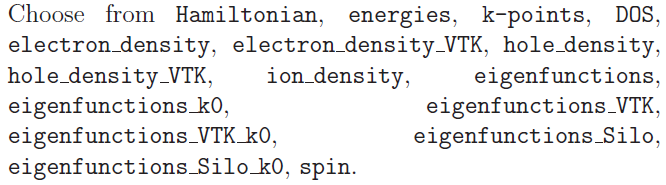 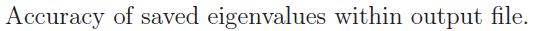 Schroedinger Solver Options
potential_solver



k_points



number_of_k_points
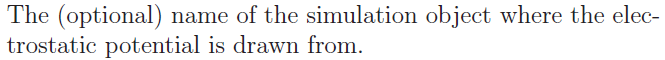 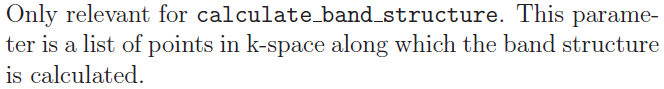 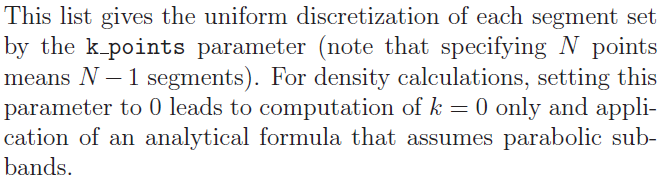 Schroedinger Solver Options
linear_solver



preconditioner


shift


monitor_convergence
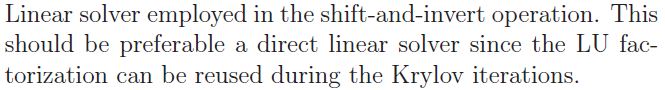 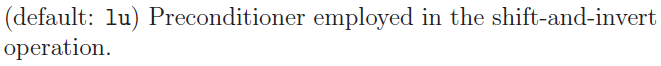 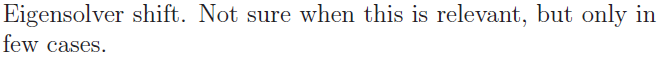 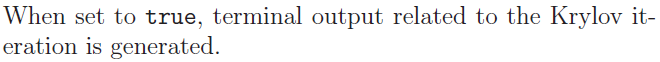 Schroedinger Solver Options
More options in the manual…
Transport
Transport
Transport
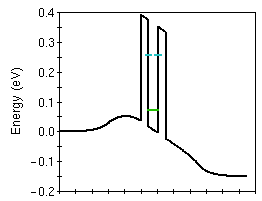 [16] https://nanohub.org/tools/nanoMOS






[15] https://engineering.purdue.edu/gekcogrp/software-projects/nemo1D/
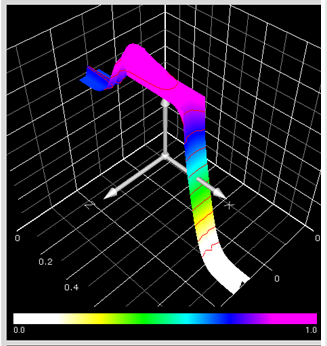 Transport
Non-equilibrium Green functions (NEGF) formalism is a very powerful way for the simulation of charge transport from a quantum perspective. It easily includes:Fully quantum transport (not just quantum corrections)Open boundary conditions (contacts)Atomistic approach (using tight-binding formalism)Inclusion of realistic scattering
Non-equilibrium Green functions (NEGF) formalism is a very powerful way for the simulation of charge transport from a quantum perspective. It easily includes:
Transport
Non-equilibrium Green functions (NEGF) formalism is a very powerful way for the simulation of charge transport from a quantum perspective. It easily includes:Fully quantum transport (not just quantum corrections)Open boundary conditions (contacts)Atomistic approach (using tight-binding formalism)Inclusion of realistic scattering
Non-equilibrium Green functions (NEGF) formalism is a very powerful way for the simulation of charge transport from a quantum perspective. It easily includes:
Fully quantum transport (not just quantum corrections)Open boundary conditions (contacts)Inclusion of realistic scattering
Example: RTDNEGF
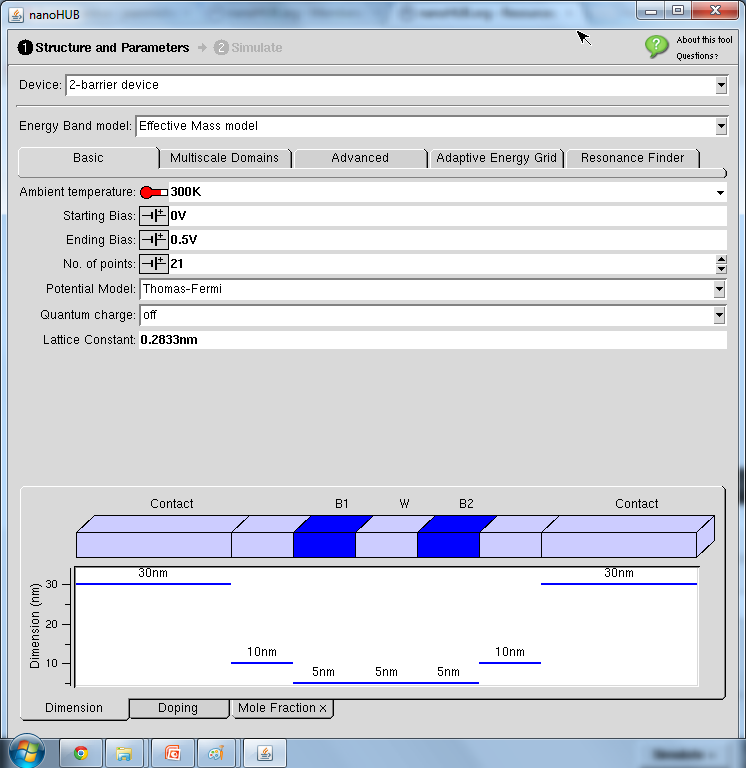 exact
Transport
Semiclassical density calculations                                                                                                                                                                                                        Poisson Equation			

  
  faster NEGF calculations!
Continuum
Effective mass
Parabolic band
Fermi-Dirac Integral
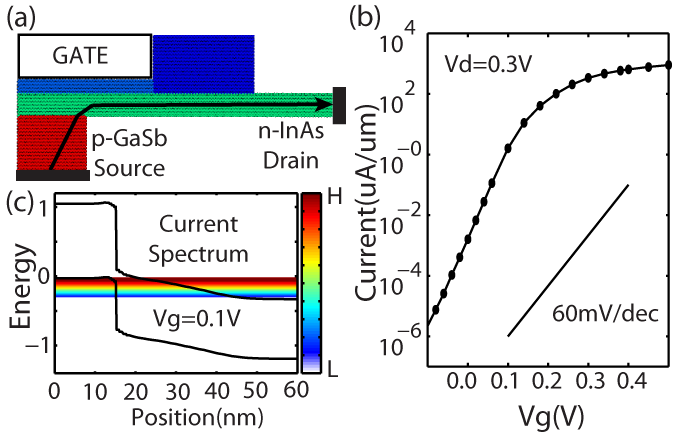 exact
[17] Z. Jiang, et al., “Quantum Transport in GaSb/InAs nanowire TFET with semiclassical charge density”, Poster at IWCE 2012.
Semi-classical Solver Options
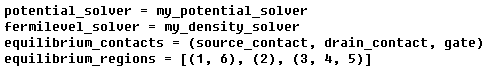 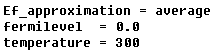 Semi-classical Solver Options
potential_solver


self_consistent


output
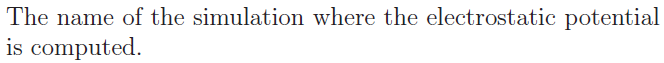 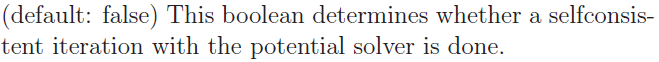 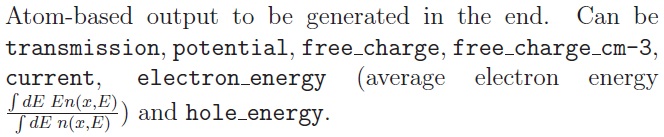 Semi-classical Solver Options
More options in the manual…
Example and Exercises
Example and Exercises
Example and Exercises
Let us see a simple example:
calculate the wavefunctions of a very small quantum well GaAs-InAs-GaAs with strain and applied potential.
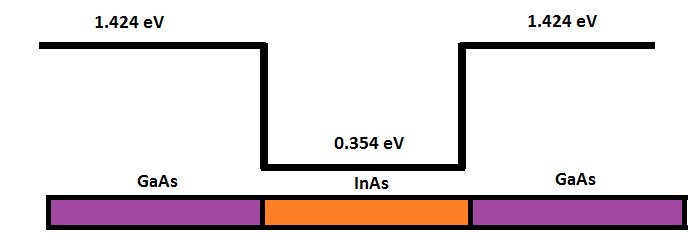 Example and Exercises
The solver needed for this exercise will be:1) Strain solver2) Poisson solver3) Schroedinger solver
Example and Exercises
www.nanohub.org

Login in

Click on “MyHUB”
www.nanohub.org

Login in

Click on “MyHUB”
Example and Exercises
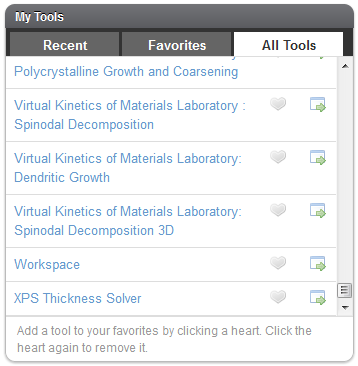 Example and Exercises
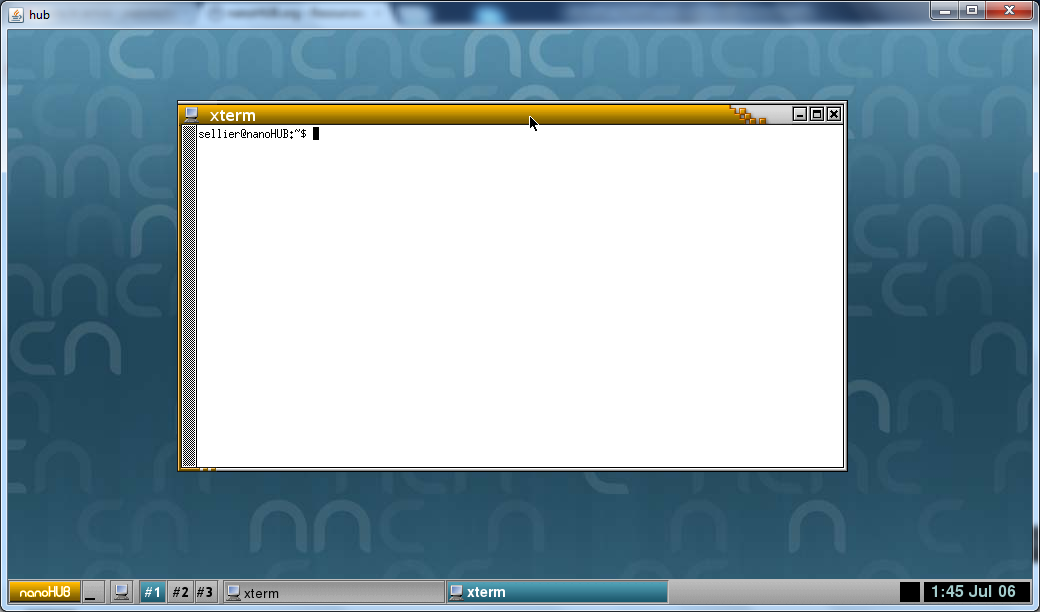 Run the simulation
The command is (in a shell)> submit -v coates -i ./all.mat nemo-r7962 Sellier_summer_school_example.in
Visualization: VisIt
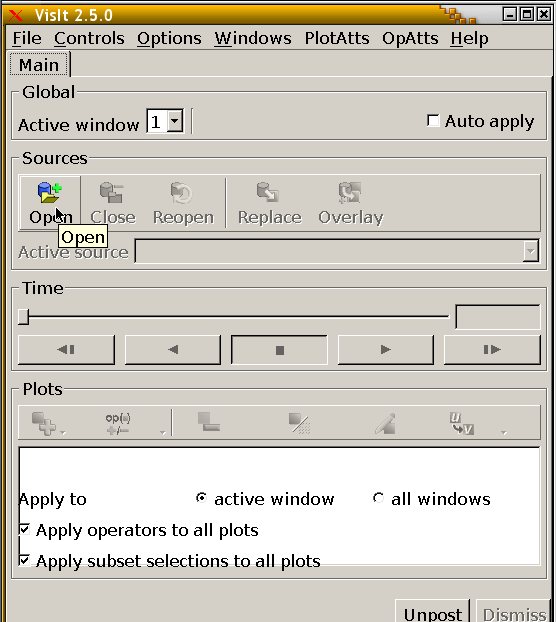 Click here
Visualization: VisIt
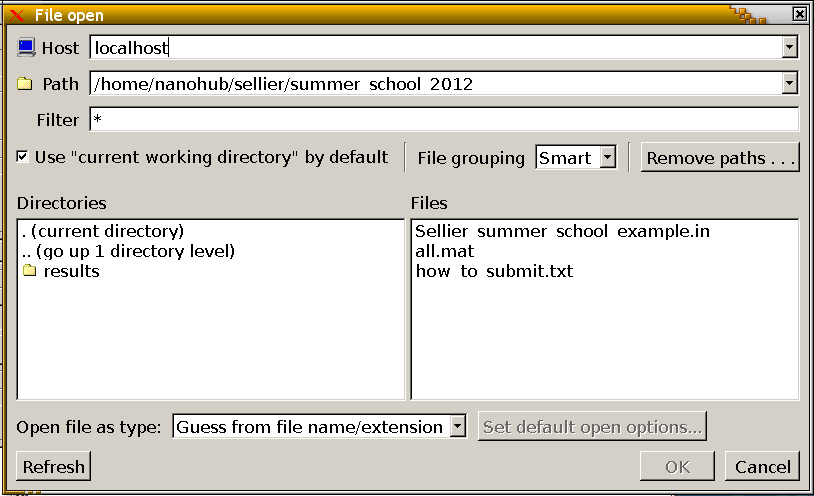 Visualization: VisIt
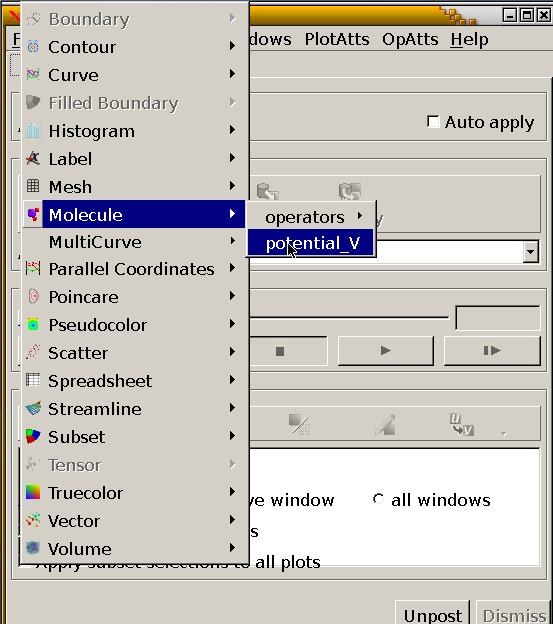 Visualization: VisIt
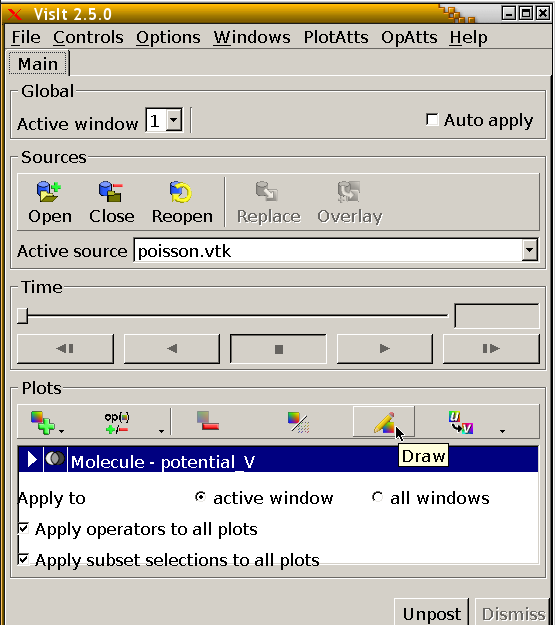 Click here
Visualization: Potential
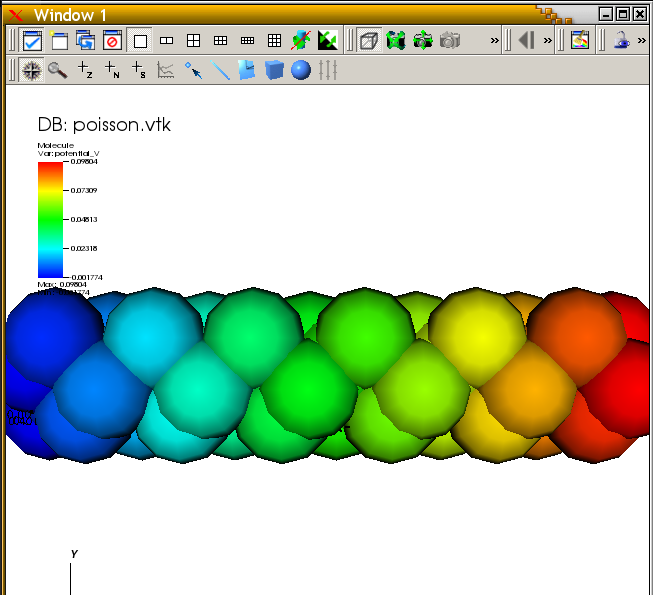 Visualization: Wavefunctions
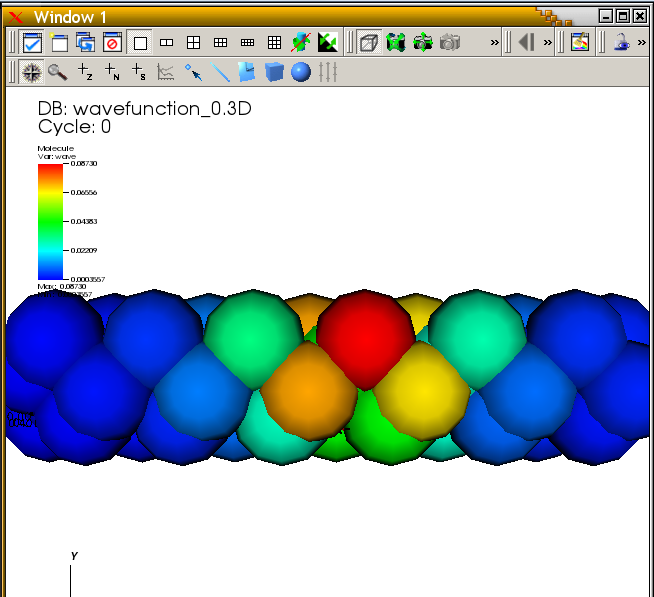 Thanks!
THANKS!
References
[1] B. Weber, et al. “Ohm’s Law Survives to the Atomic Scale”, Science 6 January 2012, Vol. 335 no. 6064 pp. 64-67 DOI: 10.1126/science.1214319
[2] http://physicsforme.wordpress.com/2012/01/07/ohms-law-survives-to-the-atomic-scale/
[3] www.intel.com
[4] S. Steiger, et al. “NEMO5: A parallel multiscale nanoelectronics modeling tool”, IEEE Transactions on Nanotechnology, Vol. 10, No. 6, November 2011.
[5] P.N. Keating, Phys. Rev. 145 (2) (1966) 637.
[6] M. Musgrave and J. Pople, “A general valence force field for diamond”, Proc. R. Soc. Lond. Series A, Math. Phys. Sci., vol. 268, no. 1335, pp. 474-484, 1962.
[7] O. Lazarenkova, et al. “An atomistic model for the simulation of acoustic phonons, strain distribution, and Gruneisen coefficients in zinc-blende semiconductors”, Superlattices and Microstructures, vol. 34 (2005), p. 553-556.
[8] G. Klimeck et al., “sp3s* tight-binding parameters for transport simulations in compound semiconductors”, SIMD99 Proceeding.
[9] G. Klimeck et al., “Valence band effective-mass expressions in the sp3d5s* empirical tight-binding model applied to a Si and Ge parametrization”, Phys. Rev. B 69, (2004).
[10] http://purdue.academia.edu/GerhardKlimeck/Papers/1238240/Quantum_and_semi-classical_transport_in_NEMO_1-D
[11] G. Klimeck, “Si tight-binding parameters from genetic algorithm fitting”, Superlattices And Microstructures, Vol. 27, No. 2/3, 2000.
[12] http://thisquantumworld.com/wp/the-technique-of-quantum-mechanics/the-hydrogen-atom/
[13] M. Usman et al., “Moving Toward Nano-TCAD Through Multimillion-Atom Quantum-Dot Simulations Matching Experimental Data”, IEEE Transactions on Nanotechnology, Vol. 8, No. 3, May 2009.
[14] S. Steiger, et al., “NEMO5: A Parallel Multiscale Nanoelectronics Modeling Tool”, IEEE Transactions on Nanotechnology,, Nov. 2011, Vol. 10, Issue 6, 1464-1474.
[15] https://engineering.purdue.edu/gekcogrp/software-projects/nemo1D/
[16] https://nanohub.org/tools/nanoMOS
[17] Z. Jiang, et al., “Quantum Transport in GaSb/InAs nanowire TFET with semiclassical charge density”, Poster at IWCE 2012.